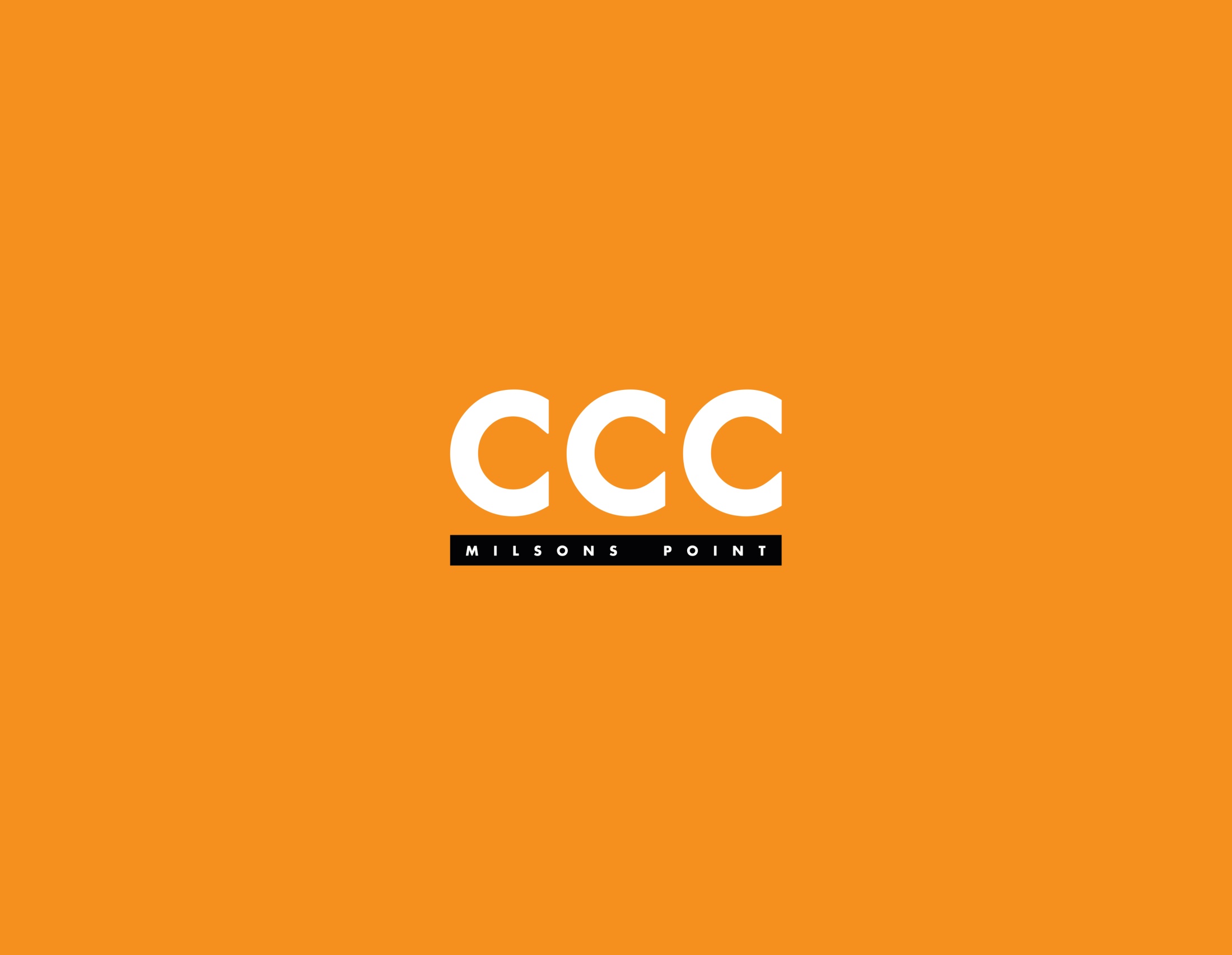 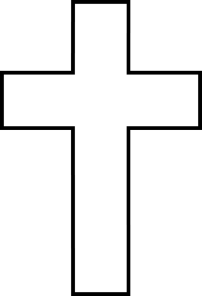 雪梨華人基督教會粵 語 堂 主 日 崇 拜
2020年5月3日上午九時十五分

請肅靜預備崇拜
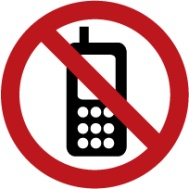 默禱
3
宣召
4
齊來讚美
5
用鼓樂歌頌，神是永活全能，
浩大救恩世上難尋，I’ll use my drums to praise my God almighty. 
He is the world’s greatest saviour.
神是永活全能
曲: 吳秉堅 詞: 王冠聰《齊唱短歌第4集》香港基督徒音樂事工協會版權所有
6
V1a
用生命稱謝，神是永活全能，
活在我心信實到永恆。
I’ll thank my ever living God almighty. 
Faithful in my heart forever.
神是永活全能
曲: 吳秉堅 詞: 王冠聰《齊唱短歌第4集》香港基督徒音樂事工協會版權所有
7
V1b
歡呼歌唱讓世間此刻知道，
當將心意盡變新，Let me rejoice with my song to tell the world. 
And let my heart be renewed.
神是永活全能
曲: 吳秉堅 詞: 王冠聰《齊唱短歌第4集》香港基督徒音樂事工協會版權所有
8
Ca
高聲宣講，讓世間此刻緊記，
神回來時候漸近。
Let me proclaim with my voice to tell the world, 
that my God’s return is near.
神是永活全能
曲: 吳秉堅 詞: 王冠聰《齊唱短歌第4集》香港基督徒音樂事工協會版權所有
9
Cb
用鼓樂歌頌，神是永活全能，
浩大救恩世上難尋，I’ll use my drums to praise my God almighty. 
He is the world’s greatest saviour.
神是永活全能
曲: 吳秉堅 詞: 王冠聰《齊唱短歌第4集》香港基督徒音樂事工協會版權所有
10
V1a
用生命稱謝，神是永活全能，
活在我心信實到永恆。
I’ll thank my ever living God almighty. 
Faithful in my heart forever.
神是永活全能
曲: 吳秉堅 詞: 王冠聰《齊唱短歌第4集》香港基督徒音樂事工協會版權所有
11
V1b
歡呼歌唱讓世間此刻知道，
當將心意盡變新，Let me rejoice with my song to tell the world. 
And let my heart be renewed.
神是永活全能
曲: 吳秉堅 詞: 王冠聰《齊唱短歌第4集》香港基督徒音樂事工協會版權所有
12
Ca
高聲宣講，讓世間此刻緊記，
神回來時候漸近。
Let me proclaim with my voice to tell the world, 
that my God’s return is near.
神是永活全能
曲: 吳秉堅 詞: 王冠聰《齊唱短歌第4集》香港基督徒音樂事工協會版權所有
13
Cb
用鼓樂歌頌，神是永活全能，
浩大救恩世上難尋，I’ll use my drums to praise my God almighty. 
He is the world’s greatest saviour.
神是永活全能
曲: 吳秉堅 詞: 王冠聰《齊唱短歌第4集》香港基督徒音樂事工協會版權所有
14
V1a
用生命稱謝，神是永活全能，
活在我心信實到永恆。
I’ll thank my ever living God almighty. 
Faithful in my heart forever.
神是永活全能
曲: 吳秉堅 詞: 王冠聰《齊唱短歌第4集》香港基督徒音樂事工協會版權所有
15
V1b
歡呼歌唱讓世間此刻知道，
當將心意盡變新，Let me rejoice with my song to tell the world. 
And let my heart be renewed.
神是永活全能
曲: 吳秉堅 詞: 王冠聰《齊唱短歌第4集》香港基督徒音樂事工協會版權所有
16
Ca
高聲宣講，讓世間此刻緊記，
神回來時候漸近。
Let me proclaim with my voice to tell the world, 
that my God’s return is near.
神是永活全能
曲: 吳秉堅 詞: 王冠聰《齊唱短歌第4集》香港基督徒音樂事工協會版權所有
17
Cb
歡呼歌唱讓世間此刻知道，
當將心意盡變新，Let me rejoice with my song to tell the world. 
And let my heart be renewed.
神是永活全能
曲: 吳秉堅 詞: 王冠聰《齊唱短歌第4集》香港基督徒音樂事工協會版權所有
18
Ca
高聲宣講，讓世間此刻緊記，
神回來時候漸近。
神回來時候漸近。
Let me proclaim with my voice to tell the world, 
that my God’s return is near.
神是永活全能
曲: 吳秉堅 詞: 王冠聰《齊唱短歌第4集》香港基督徒音樂事工協會版權所有
19
CbF
我唱出，神大愛，
神豈有難成的事。
I will sing Jesus’ love
He’s powerful and almighty
神大愛
曲/詞：鄧淑儀, 基恩敬拜音樂事工版權所有
20
V1a
人生路，常起跌，
祢話語叫我永不動搖。
In our lives with hardship
You help and never forsake us
神大愛
曲/詞：鄧淑儀, 基恩敬拜音樂事工版權所有
21
V1b
在世間，能遇祢，
迷了路有主引導。
Jesus Christ our Lord
You lead us and you guide us
神大愛
曲/詞：鄧淑儀, 基恩敬拜音樂事工版權所有
22
V2a
常施恩，常看顧，
祢杖扶持，祢竿引領。
Your mercy, your guidance
Your steadfastness, Your holiness
神大愛
曲/詞：鄧淑儀, 基恩敬拜音樂事工版權所有
23
V2b
何時我跌倒，何時祢扶持，
危難遇風雪，祢必庇佑。
When there is sadness When there is sorrow
You’re there to comfort You’re there to help us
神大愛
曲/詞：鄧淑儀, 基恩敬拜音樂事工版權所有
24
Ca
前途在祢手，牽我到白頭，
守護我，從今天起，直到永遠
O Lord lead me In your righteousness
O God, make straight your way, before me.
神大愛
曲/詞：鄧淑儀, 基恩敬拜音樂事工版權所有
25
Cb
我唱出，神大愛，
神豈有難成的事，
I will sing Jesus’ love
He’s powerful and almighty
神大愛
曲/詞：鄧淑儀, 基恩敬拜音樂事工版權所有
26
V3a
常施恩，常看顧，
祢杖扶持，祢竿引領。
Your mercy, your guidance
Your steadfastness, Your holiness
神大愛
曲/詞：鄧淑儀, 基恩敬拜音樂事工版權所有
27
V3b
何時我跌倒，何時祢扶持，
危難遇風雪，祢必庇佑。
When there is sadness When there is sorrow
You’re there to comfort You’re there to help us
神大愛
曲/詞：鄧淑儀, 基恩敬拜音樂事工版權所有
28
Ca
前途在祢手，牽我到白頭，
守護我，從今天起，直到永遠
O Lord lead me In your righteousness
O God, make straight your way, before me.
神大愛
曲/詞：鄧淑儀, 基恩敬拜音樂事工版權所有
29
Cb
何時我跌倒，何時祢扶持，
危難遇風雪，祢必庇佑。
When there is sadness When there is sorrow
You’re there to comfort You’re there to help us
神大愛
曲/詞：鄧淑儀, 基恩敬拜音樂事工版權所有
30
Ca
前途在祢手，牽我到白頭，
守護我，從今天起，直到永遠
O Lord lead me In your righteousness
O God, make straight your way, before me.
神大愛
曲/詞：鄧淑儀, 基恩敬拜音樂事工版權所有
31
Cb
萬籟寂無聲，卻見證呼應，Silent are the skies, echoing Your word.
原是祢恩惠
曲: 陳民煒     詞: 陳美儀  《心弦接觸》角聲使團敬拜讚美專輯(七)版權所有
32
v1a
教我領會知道，
神同在喚我心靈；
Let me feel Your presence. 
Hear Your call deep in my heart.
原是祢恩惠
曲: 陳民煒     詞: 陳美儀  《心弦接觸》角聲使團敬拜讚美專輯(七)版權所有
33
v1b
信實達穹蒼，智慧遍天際，Faithfulness abounds. Wisdom paints the skies.
原是祢恩惠
曲: 陳民煒     詞: 陳美儀  《心弦接觸》角聲使團敬拜讚美專輯(七)版權所有
34
V2a
細緻佈下一切，
神同在沒法推諉﹗
Every little detail is God’s work. We can’t deny.
原是祢恩惠
曲: 陳民煒     詞: 陳美儀  《心弦接觸》角聲使團敬拜讚美專輯(七)版權所有
35
V2b
高聲讚頌神極偉大精心創世， 這個世間存留原是祢恩惠；Let us proclaim the greatness of creation.
And by Your grace, the world is in existence.
原是祢恩惠
曲: 陳民煒     詞: 陳美儀  《心弦接觸》角聲使團敬拜讚美專輯(七)版權所有
36
Ca
祢顯彰在我心，
流露深愛到萬世，You have shown in my heart, 
deep and everlasting love.
原是祢恩惠
曲: 陳民煒     詞: 陳美儀  《心弦接觸》角聲使團敬拜讚美專輯(七)版權所有
37
Cb
終一生敬拜，我永願為活祭﹗
I will use my life to praise and worship you.
原是祢恩惠
曲: 陳民煒     詞: 陳美儀  《心弦接觸》角聲使團敬拜讚美專輯(七)版權所有
38
Cc
萬籟寂無聲，卻見證呼應，Silent are the skies, echoing Your word.
原是祢恩惠
曲: 陳民煒     詞: 陳美儀  《心弦接觸》角聲使團敬拜讚美專輯(七)版權所有
39
v1a
教我領會知道，
神同在喚我心靈；
Let me feel Your presence. 
Hear Your call deep in my heart.
原是祢恩惠
曲: 陳民煒     詞: 陳美儀  《心弦接觸》角聲使團敬拜讚美專輯(七)版權所有
40
v1b
信實達穹蒼，智慧遍天際，Faithfulness abounds. Wisdom paints the skies.
原是祢恩惠
曲: 陳民煒     詞: 陳美儀  《心弦接觸》角聲使團敬拜讚美專輯(七)版權所有
41
V2a
細緻佈下一切，
神同在沒法推諉﹗
Every little detail is God’s work. We can’t deny.
原是祢恩惠
曲: 陳民煒     詞: 陳美儀  《心弦接觸》角聲使團敬拜讚美專輯(七)版權所有
42
V2b
高聲讚頌神極偉大精心創世， 這個世間存留原是祢恩惠；Let us proclaim the greatness of creation.
And by Your grace, the world is in existence.
原是祢恩惠
曲: 陳民煒     詞: 陳美儀  《心弦接觸》角聲使團敬拜讚美專輯(七)版權所有
43
Ca
祢顯彰在我心，
流露深愛到萬世，You have shown in my heart, 
deep and everlasting love.
原是祢恩惠
曲: 陳民煒     詞: 陳美儀  《心弦接觸》角聲使團敬拜讚美專輯(七)版權所有
44
Cb
終一生敬拜，我永願為活祭﹗
I will use my life to praise and worship you.
原是祢恩惠
曲: 陳民煒     詞: 陳美儀  《心弦接觸》角聲使團敬拜讚美專輯(七)版權所有
45
Cc
終一生敬拜，我永願為活祭﹗
I will use my life to praise and worship you.
原是祢恩惠
曲: 陳民煒     詞: 陳美儀  《心弦接觸》角聲使團敬拜讚美專輯(七)版權所有
46
E
祈禱
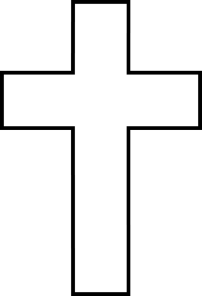 眾立
長者或有需要者
可自由選擇坐下
47
獻詩
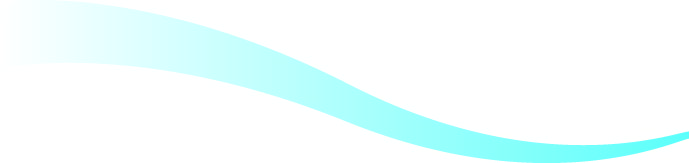 黃浩暉弟兄
In the Beginning
48
In the beginning
Matt Wong
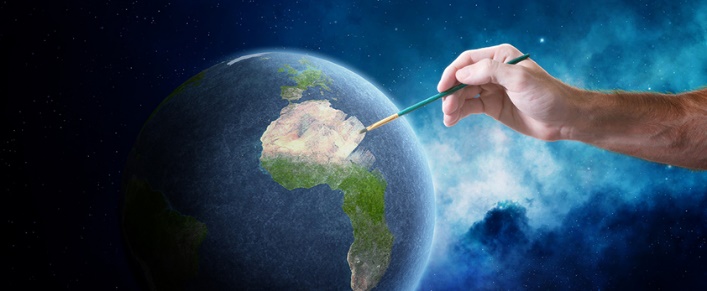 Verse 1
In the Beginning, You were there.
Before the Earth, you have been there.
With authority came an order “Let there be light”,
And there it was day and night; it’s just right.
In the Beginning
In the Beginning, You were there.
Throughout history You’ve always been there.
Through an old man who feared his role,
You said, “Let my people go”. 
Against the pharaoh’s cavalries,
They’re rescued from slavery.
In the Beginning
When I’m battered by the wind, 
Or flooded in my sins, 
I call out to you Lord, 
and in my heart you’ve always been.
For since the time of ancient past,
Your Words will ever last.
Before I fall O Lord, please rescue me and hold me fast.
In the Beginning
Chorus 
In the Beginning, and in the End.
O Lord You’re always there, You have a plan;
To clear man’s iniquities, 
And to give us new identities,
So that we will be with you now and for Eternity.
In the Beginning
In my beginning, and in my end.
O Lord You’re always there, You have a plan;
To repair my broken heart,
And to give me chance for a new start, 
So that I and you Lord shall never be apart.
In the Beginning
Verse 2
In my beginning, You were there.
In my mother’s womb You were there.
You saw my unformed body, 
You’ve counted all my hair.
I was fearfully and wonderfully made with care.
In the Beginning
In my new beginning You were there.
In my baptism You saw me there.
You have cleansed me from all my sins,
By your Son who was nailed across the tree,
So now I can live a life that is truly set free.
In the Beginning
If I’m alone in the dark,
Or hurt by a painful scar,
I lift up my head and see Jesus shine like a bright star.
For since the day when I was borne,
Your power of love’s kept me strong.
Your amazing grace has showed me a way all along.
In the Beginning
Chorus 
In the Beginning, and in the End.
O Lord You’re always there, You have a plan;
To clear man’s iniquities, 
And to give us new identities,
So that I will be with you now and for Eternity.
In the Beginning
In my beginning, and in my end.
O Lord You’re always there, You have a plan;
To repair my broken heart,
And to give me chance for a new start, 
So that I and you Lord shall never be apart.

Pray that I trust you Lord with an unwavering heart.
In the Beginning
本月金句
提摩太後書 4:2 
(2 Timothy)
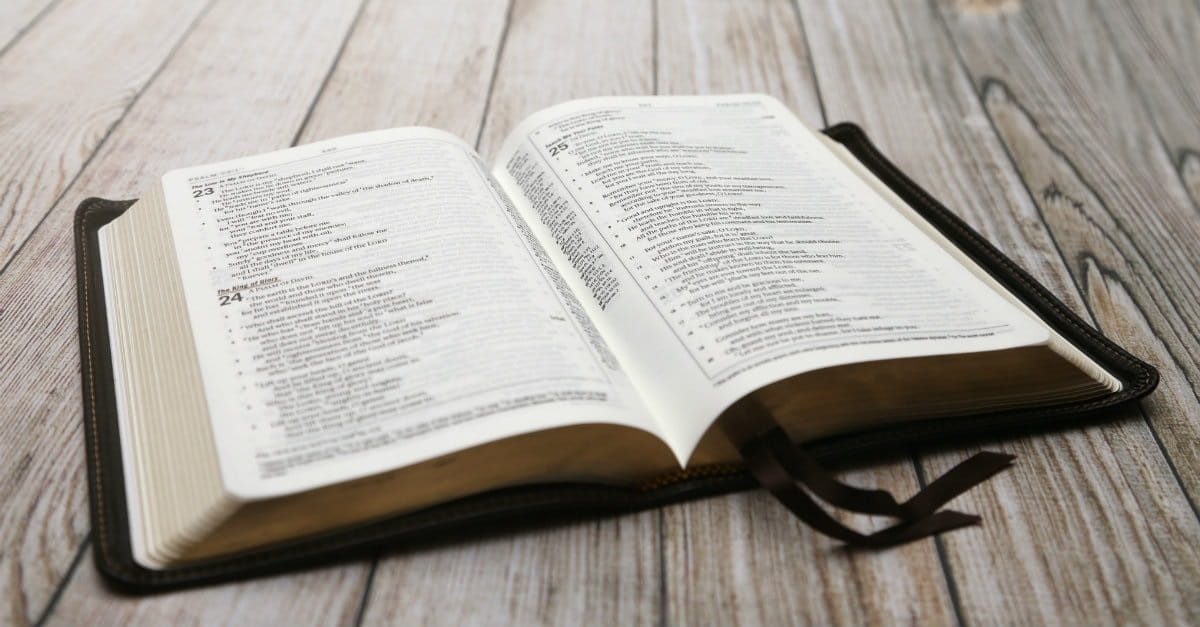 60
4:2 務要傳道，無論得時不得，
總要專心；並用百般的忍耐，各樣的教訓，責備人、警戒人、勸勉人。
本月金句 Monthly Verse
提摩太後書 4:2 (2 Timothy)
61
4:2 Preach the word. Be ready to serve God
in good times and bad. Correct people’s mistakes. Warn them. Encourage them with words of hope. Be very patient as you do these things. Teach them carefully.
本月金句 Monthly Verse
提摩太後書 4:2 (2 Timothy)
62
讀經
使徒行傳 6:8-15; 
7:1-2, 53-60 
(Acts)
63
6:8 司提反滿得恩惠、能力，在民間行了大奇事和神蹟。6:9 當時有稱利百地拿會堂的幾個人，並有古利奈、亞力山太、基利家、亞西亞各處會堂的幾個人，都起來，和司提反辯論。
使徒行傳 6:8-15; 7:1-2, 53-60 (Acts)
64
6:10 司提反是以智慧和聖靈說話，眾人敵擋不住，6:11 就買出人來說：「我們聽見他說謗讟摩西和神的話。」 6:12 他們又聳動了百姓、長老、並文士，就忽然來捉拿他，把他帶到公會去，
使徒行傳 6:8-15; 7:1-2, 53-60 (Acts)
65
6:13 設下假見證，說：「這個人說話，不住的蹧踐聖所和律法。
6:14 我們曾聽見他說，這拿撒勒
人耶穌要毀壞此地，也要改變
摩西所交給我們的規條。」
使徒行傳 6:8-15; 7:1-2, 53-60 (Acts)
66
6:15 在公會裡坐著的人都定睛看他，見他的面貌，好像天使的面貌。
使徒行傳 6:8-15; 7:1-2, 53-60 (Acts)
67
7:1 大祭司就說：「這些事果然
有麼？」7:2 司提反說：「諸位父兄請聽！當日我們的祖宗亞伯拉罕在米所波大米還未住哈蘭的時候，榮耀的神向他顯現，
使徒行傳 6:8-15; 7:1-2, 53-60 (Acts)
68
7:53 你們受了天使所傳的律法，竟不遵守。」7:54 眾人聽見這話就極其惱怒，向司提反咬牙切齒。
使徒行傳 6:8-15; 7:1-2, 53-60 (Acts)
69
7:55 但司提反被聖靈充滿，定睛望天，看見神的榮耀，又看見耶穌站在神的右邊，7:56 就說：「我看見天開了，人子站在神的右邊。」
使徒行傳 6:8-15; 7:1-2, 53-60 (Acts)
70
7:57 眾人大聲喊叫，摀著耳朵，齊心擁上前去，7:58 把他推到城外，用石頭打他。作見證的人把衣裳放在一個少年人名叫掃羅的腳前。
使徒行傳 6:8-15; 7:1-2, 53-60 (Acts)
71
7:59 他們正用石頭打的時候，司提反呼籲主說：「求主耶穌接收我的靈魂！」7:60 又跪下大聲喊著說：「主啊，不要將這罪歸於他們！」說了這話，就睡了。掃羅也喜悅他被害。
使徒行傳 6:8-15; 7:1-2, 53-60 (Acts)
72
信息 成偉邦傳道
大逼迫來臨
73
大逼迫來臨！使徒行傳六8-15, 7:1-2, 53-60
偉邦傳道
3/5/2020 雪梨華人基督教會
74
使徒行傳 6:1-7
聖道 – 神的話語
群體生活 – 各盡其職，互相配答
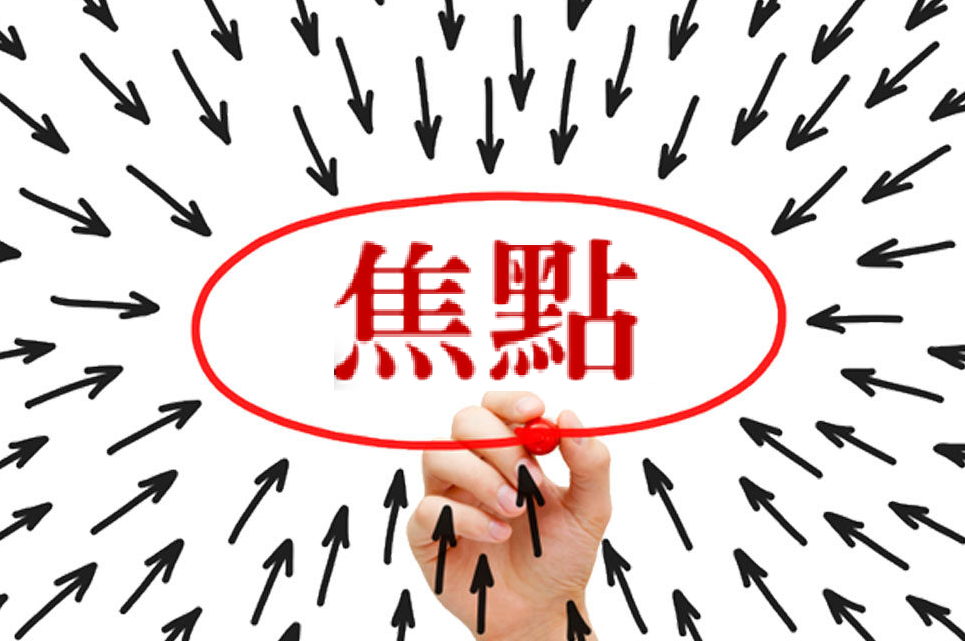 75
史提反殉道 (徒6:8-10)
8司提反滿得恩惠、能力，在民間行了大奇事和神蹟。9當時有稱 ‘利百地拿’會堂的幾個人，並有古利奈、亞歷山大、基利家、亞細亞各處會堂的幾個人，都起來和司提反辯論。10司提反是以智慧和聖靈說話，眾人抵擋不住。
76
史提反殉道
11“我們聽見他說謗讟摩西和神的話。”…….    13(及)設下假見證說：“這個人說話不住地糟踐聖所和律法。14我們曾聽見他說，這拿撒勒人耶穌要毀壞此地，也要改變摩西所交給我們的規條。” 	(徒6:11-14)
在公會受審時，史提反見證了被他們釘死的耶穌就是彌賽亞	(徒7:2-53)
於是眾人聽見這話，就極其惱怒，向司提反咬牙切齒	(徒7:54)
77
史提反殉道
11“我們聽見他說謗讟摩西和神的話。”…….    13(及)設下假見證說：“這個人說話不住地糟踐聖所和律法。14我們曾聽見他說，這拿撒勒人耶穌要毀壞此地，也要改變摩西所交給我們的規條。” 	(徒6:11-14)
在公會受審時，史提反見證了被他們釘死的耶穌就是彌賽亞	(徒7:2-53)
於是眾人聽見這話，就極其惱怒，向司提反咬牙切齒	(徒7:54)
78
史提反殉道 – 逼迫來臨
8:1 掃羅也喜悅他被害。從這日起，耶路撒冷的教會大遭逼迫。除了使徒以外，門徒都分散在猶太和撒馬利亞各處。2 有虔誠的人把司提反埋葬了，為他捶胸大哭。3 掃羅卻殘害教會，進各人的家，拉著男女下在監裡。
79
史提反奇怪的反應 1
6:11(當時他們辯論不過史提反，於是)就買出人來說：“我們聽見他說謗讟摩西和神的話。” …… (又) 13 設下假見證說：“這個人說話不住地糟踐聖所和律法。14我們曾聽見他說，這拿撒勒人耶穌要毀壞此地，也要改變摩西所交給我們的規條。”…… (在會堂裏) 7:1大祭司就說：“這些事果然有嗎？” 
2司提反說：“諸位父兄請聽！當日我們的祖宗亞伯拉罕在美索不達米亞，還未住哈蘭的時候，榮耀的神向他顯現，……”
80
史提反奇怪的反應 1
6:11(當時他們辯論不過史提反，於是)就買出人來說：“我們聽見他說謗讟摩西和神的話。” …… (又) 13 設下假見證說：“這個人說話不住地糟踐聖所和律法。14我們曾聽見他說，這拿撒勒人耶穌要毀壞此地，也要改變摩西所交給我們的規條。”…… (在會堂裏) 7:1大祭司就說：“這些事果然有嗎？”
2司提反說：“諸位父兄請聽！當日我們的祖宗亞伯拉罕在美索不達米亞，還未住哈蘭的時候，榮耀的神向他顯現，……”
81
史提反奇怪的反應 2
7:57 眾人大聲喊叫，摀著耳朵，齊心擁上前去，58把他推到城外，用石頭打他。作見證的人把衣裳放在一個少年人名叫掃羅的腳前。
59 他們正用石頭打的時候，司提反呼籲主說：“求主耶穌接收我的靈魂！” 
60 又跪下大聲喊著說：“主啊，不要將這罪歸於他們！” 說了這話就睡了。	(徒7:57-60)
82
史提反奇怪的反應 2
7:59 ……司提反呼籲主說：“求主耶穌接收我的靈魂！” 
(耶穌說：) “父啊！我將我的靈魂交在你手裏”	(路23:46)

7:60 又跪下大聲喊著說：“主啊，不要將這罪歸於他們！” 
(耶穌說：) “父啊！赦免他們， 因為他們所做的他們不曉得”	(路23:34)
83
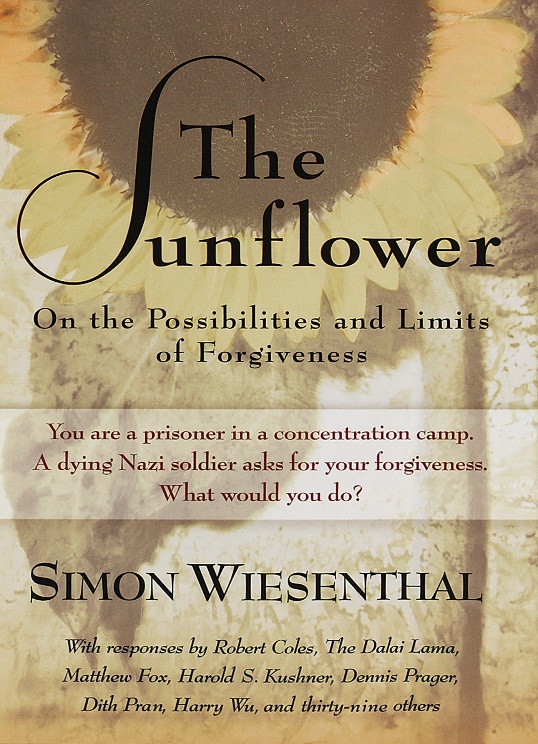 Simon Wiesenthal (12/1908－9/2005）
The Sunflower: On the Possibilities
 	and Limits of Forgiveness
You are a prisoner in a concentration camp. A dying Nazi soldiers asks for your forgiveness. What would you do? 
假如你是二次世界大戰，德軍集中營的猶太人，一位臨死的德國士兵請求你饒恕他的罪行，你會怎樣做？
84
史提反是怎樣的人 (徒6:5, 10及7:55)
6:5大眾都喜悅這話，就揀選了司提反，乃是大有信心、聖靈充滿的人；…… 9當時有稱 ‘利百地拿’會堂的幾個人，並有古利奈、亞歷山大、基利家、亞細亞各處會堂的幾個人，都起來和司提反辯論。10司提反是以智慧和聖靈說話，眾人抵擋不住。……7:55但司提反被聖靈充滿，……
85
史提反是怎樣的人 (徒6:5, 10及7:55)
6:5大眾都喜悅這話，就揀選了司提反，乃是大有信心、聖靈充滿的人；…… 9當時有稱 ‘利百地拿’會堂的幾個人，並有古利奈、亞歷山大、基利家、亞細亞各處會堂的幾個人，都起來和司提反辯論。10司提反是以智慧和聖靈說話，眾人抵擋不住。……7:55但司提反被聖靈充滿，……
86
史提反是怎樣的人 (徒6:5, 10及7:55)
司提反……乃是大有信心…… 	(徒6:5)
司提反是以智慧和聖靈說話，眾人抵擋不住。	(徒6:10)
They could not stand up against the wisdom the Spirit gave him as he spoke。(“眾人抵擋不住司提反從聖靈而來的智慧和話語。”)
7:55但司提反被聖靈充滿，……
87
什麼是聖靈充滿？
不要醉酒，酒能使人放蕩；乃要被聖靈充滿。	(弗5:18)
你們當順著聖靈而行，就不放縱肉體的情慾了。	(加5:16)
不要消滅聖靈的感動	(帖前5:19)
88
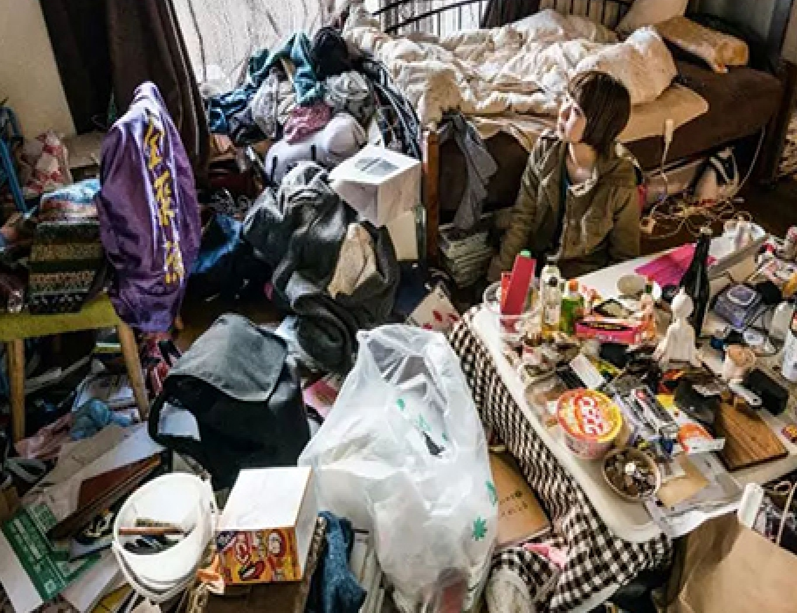 89
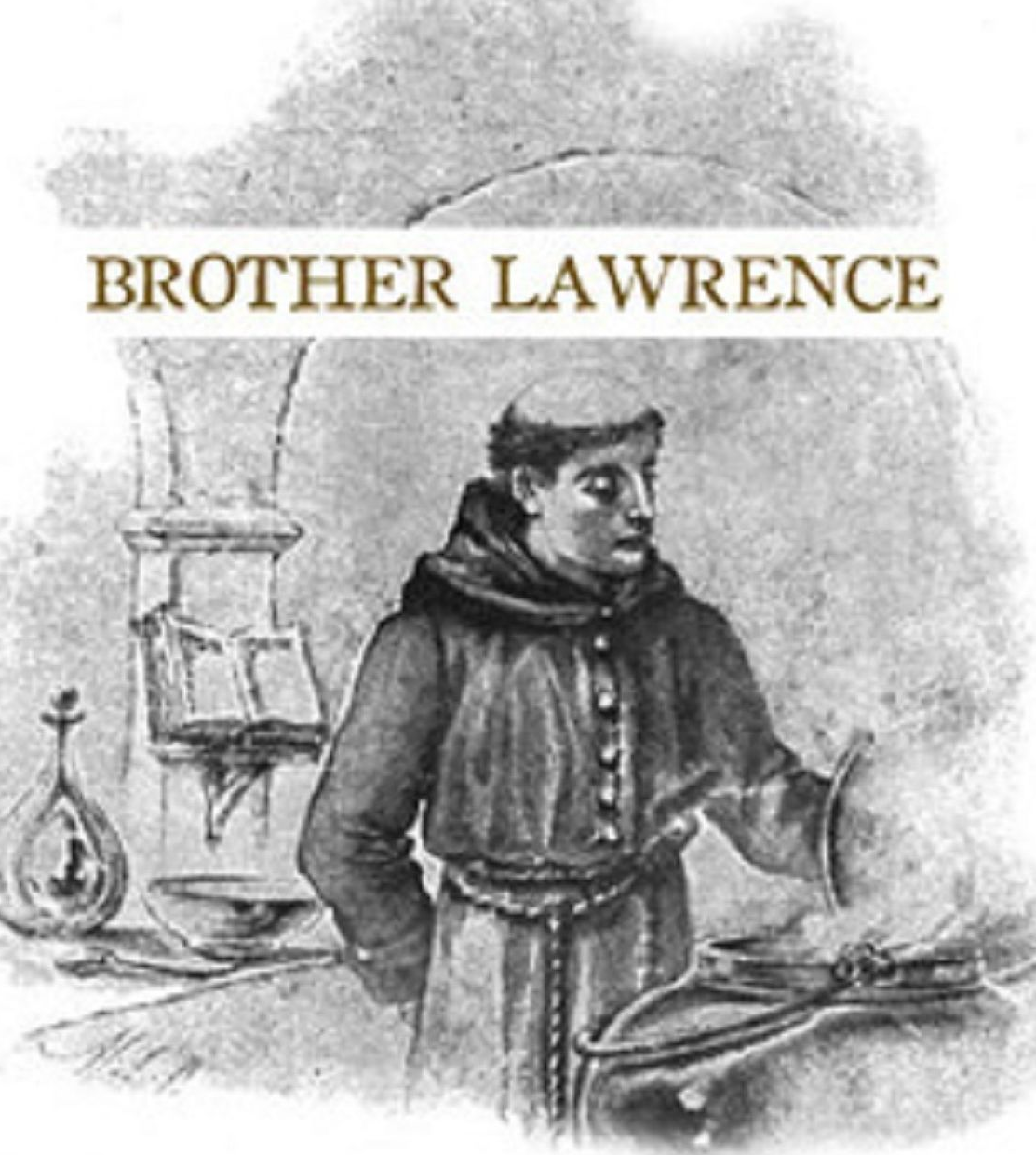 Nicolas Herman (Brother Lawrence)1605–1691
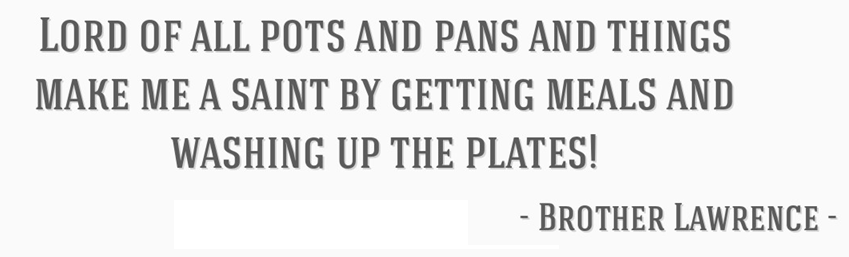 90
完
91
奉獻
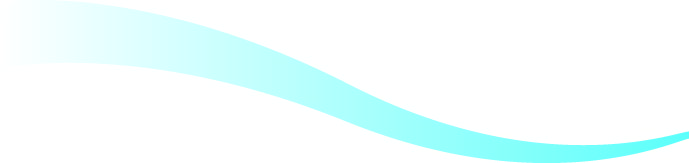 Hymns of Life 生命聖詩 385 首
效聖徒盡忠
92
上帝愛子親臨戰場，
贏取最高專榮，The Son of God goes forth to war
A kingly crown to gain
效聖徒盡忠
Hymns of Life 生命聖詩 385 首
93
V1a
血紅旌旗遠遠飄揚，
誰跟隨主腳蹤？His blood red banner streams afar
Who follows in His train?
效聖徒盡忠
Hymns of Life 生命聖詩 385 首
94
V1b
誰能與主同飲苦杯，
不畏憂患苦痛，Who best can drink His cup of woe
Triumphant over pain
效聖徒盡忠
Hymns of Life 生命聖詩 385 首
95
V1c
背負十相，忍受逼迫，
跟隨主不搖動？
Who patient bears His cross below
He follows in His train
效聖徒盡忠
Hymns of Life 生命聖詩 385 首
96
V1d
昔有聖徒不懼死亡，
為義殉道在先，The martyr first, whose eagle eye
Could pierce beyond the grave
效聖徒盡忠
Hymns of Life 生命聖詩 385 首
97
V2a
舉目望天，見主榮面，
求主保守眷念；Who saw his Master in the sky
And called on Him to save
效聖徒盡忠
Hymns of Life 生命聖詩 385 首
98
V2b
他能為道捨命盡忠，
與主被害相同，Like Him, with pardon on his tongue
In midst of moral pain
效聖徒盡忠
Hymns of Life 生命聖詩 385 首
99
V2c
為敵祈禱，求主赦免，
誰跟從他腳蹤？
He prayed for them that did the wrong
Who follows in his train?
效聖徒盡忠
Hymns of Life 生命聖詩 385 首
100
V2d
男女老幼，無數信徒，
作主忠心精兵，A noble army, men and boys
The matron and the maid
效聖徒盡忠
Hymns of Life 生命聖詩 385 首
101
V4a
身穿白袍，環繞寶座，
歡呼頌讚主名；Around the Saviour’s throne rejoice
In robes of light arrayed
效聖徒盡忠
Hymns of Life 生命聖詩 385 首
102
V4b
他們曾歷天路險程，
經過危難重重，They climbed the steep ascent of heav’n
Thro’ peril, toil and pain
效聖徒盡忠
Hymns of Life 生命聖詩 385 首
103
V4c
我們求主施恩相助，
跟隨前人腳蹤。
O God, to us may grace be giv’n
To follow in their train!
效聖徒盡忠
Hymns of Life 生命聖詩 385 首
104
V4d
W e l c o m e
歡迎新來賓
105
報告
106
回應詩
Hymns of Life 生命聖詩 273 首
我靈鎮靜
107
我靈鎮靜！上主今在你旁；
憂愁十架，你要忍耐擔當；Be still, my soul, the Lord is on thy side
Bear patiently the cross grief or pain
我靈鎮靜
Hymns of Life 生命聖詩 273 首
V1a
108
信靠天父，為你安排主張；
萬變之中，惟主信實永長；
Leave to thy God to order or provide
In ev’ry change He faithful will remain
我靈鎮靜
Hymns of Life 生命聖詩 273 首
V1b
109
我靈鎮靜！天友最是善良，
經過荊棘，引到歡樂地方。
Be still, my soul, thy best, thy heav’nly Friend
Thro’ thorny ways leads to a joyful end
我靈鎮靜
Hymns of Life 生命聖詩 273 首
V1c
110
我靈鎮靜！一切主必擔當；
未來引導，仍像過去一樣；Be still, my soul, the God doth undertake
To guide the future as He has the past
我靈鎮靜
Hymns of Life 生命聖詩 273 首
V2a
111
莫讓何事動搖信心，希望；
目前奧秘，日後必成光明；
Thy hope, thy confidence let nothing shake
All now mysterious shall be bright at last
我靈鎮靜
Hymns of Life 生命聖詩 273 首
V2b
112
我靈鎮靜！風浪仍聽主命，
正如當年，遵主吩咐平靜。
Be still, my soul, 
the waves and winds still know
His voice who ruled them 
while He dwelt below
我靈鎮靜
Hymns of Life 生命聖詩 273 首
V2c
113
我靈鎮靜！光陰如飛過去；
那日與主，永遠同在一處；Be still, my soul, the hour is hastning on
When we shall be forever with the Lord
我靈鎮靜
Hymns of Life 生命聖詩 273 首
V3a
114
失望，憂驚，那日都要消散；
重享純愛，忘記一切愁煩；
When disappointment, grief, 
and fear are gone
Sorrow forgot, love’s purest joys restored
我靈鎮靜
Hymns of Life 生命聖詩 273 首
V3b
115
我靈鎮靜！那日眼淚抹乾；
我們歡聚，永享恩眷平安。
Be still, my soul, 
when change and tears are past
All safe and blessed we shall meet at last
我靈鎮靜
Hymns of Life 生命聖詩 273 首
V3c
116
祝 福
117
默禱．散會